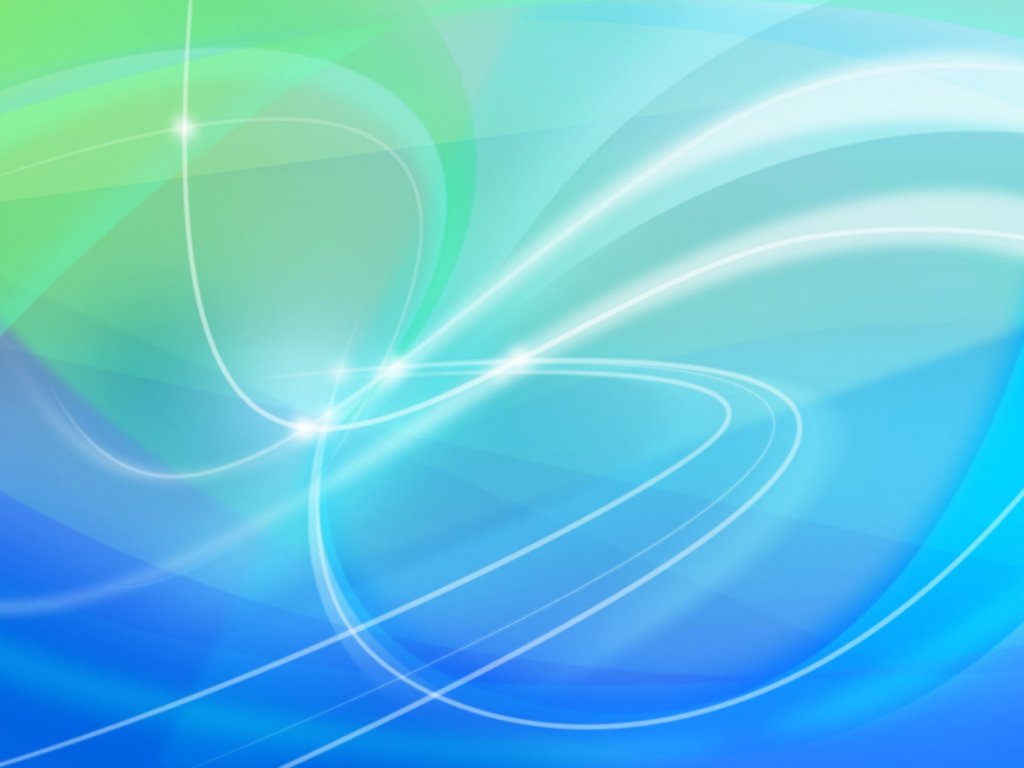 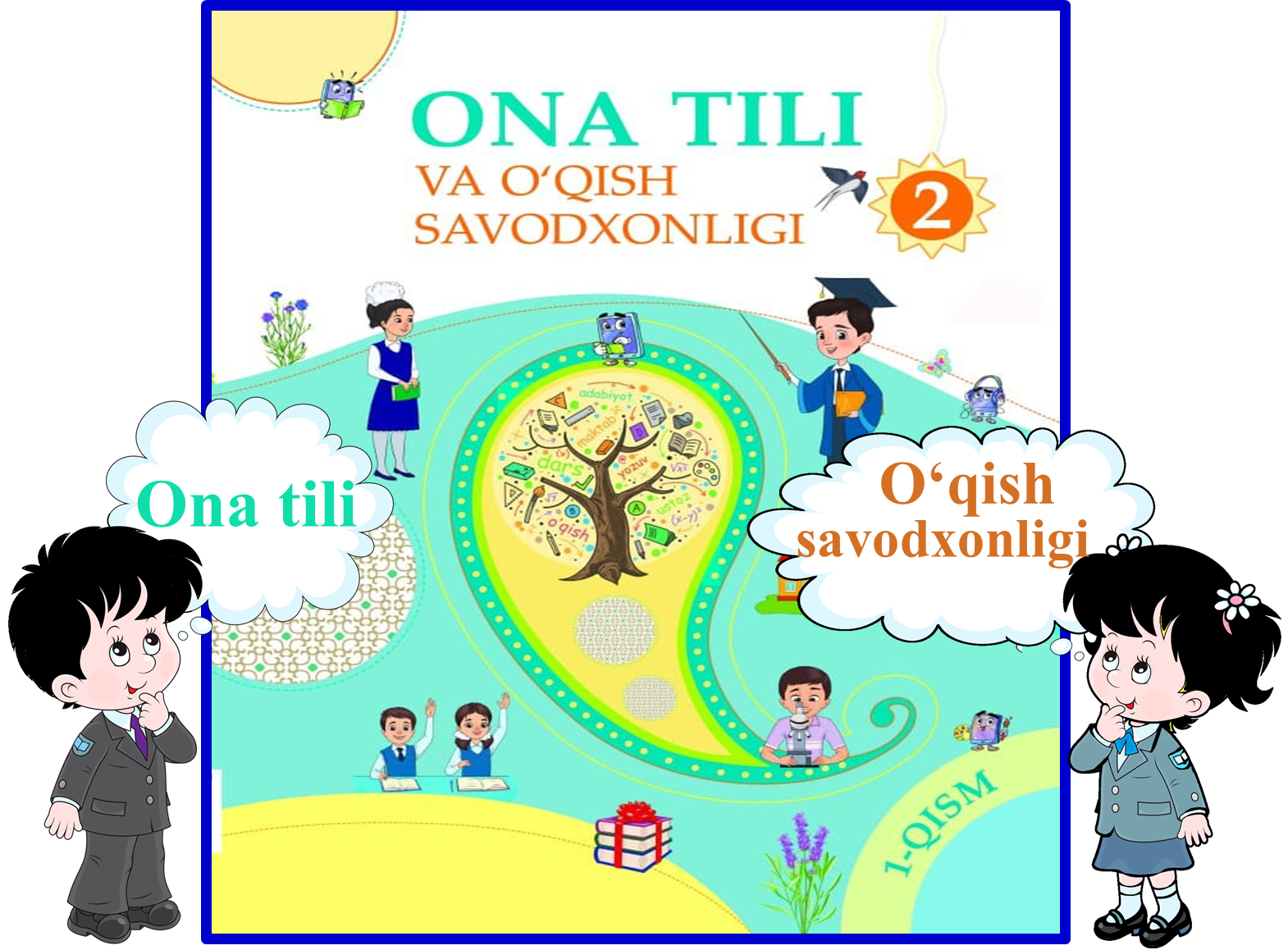 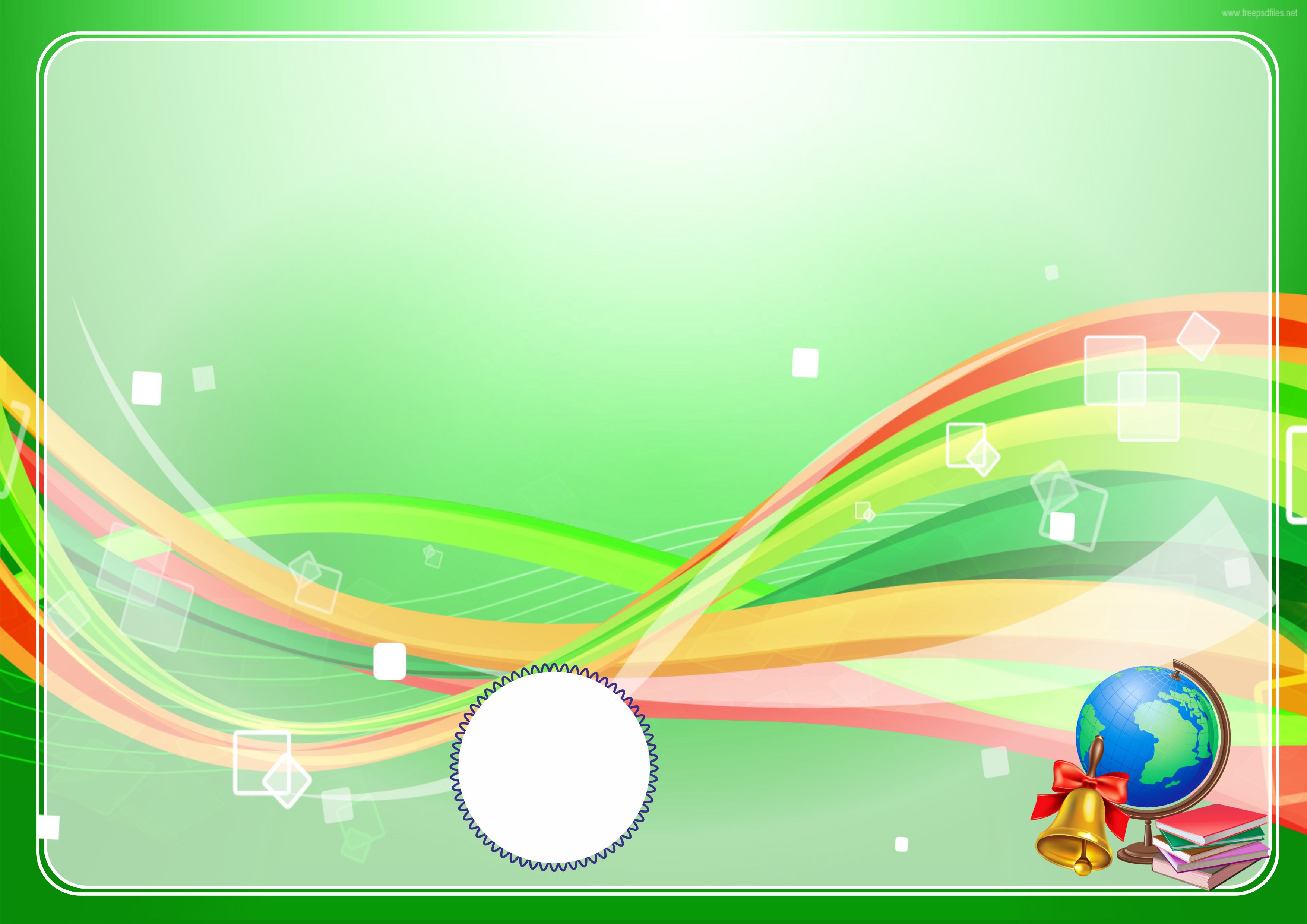 ?
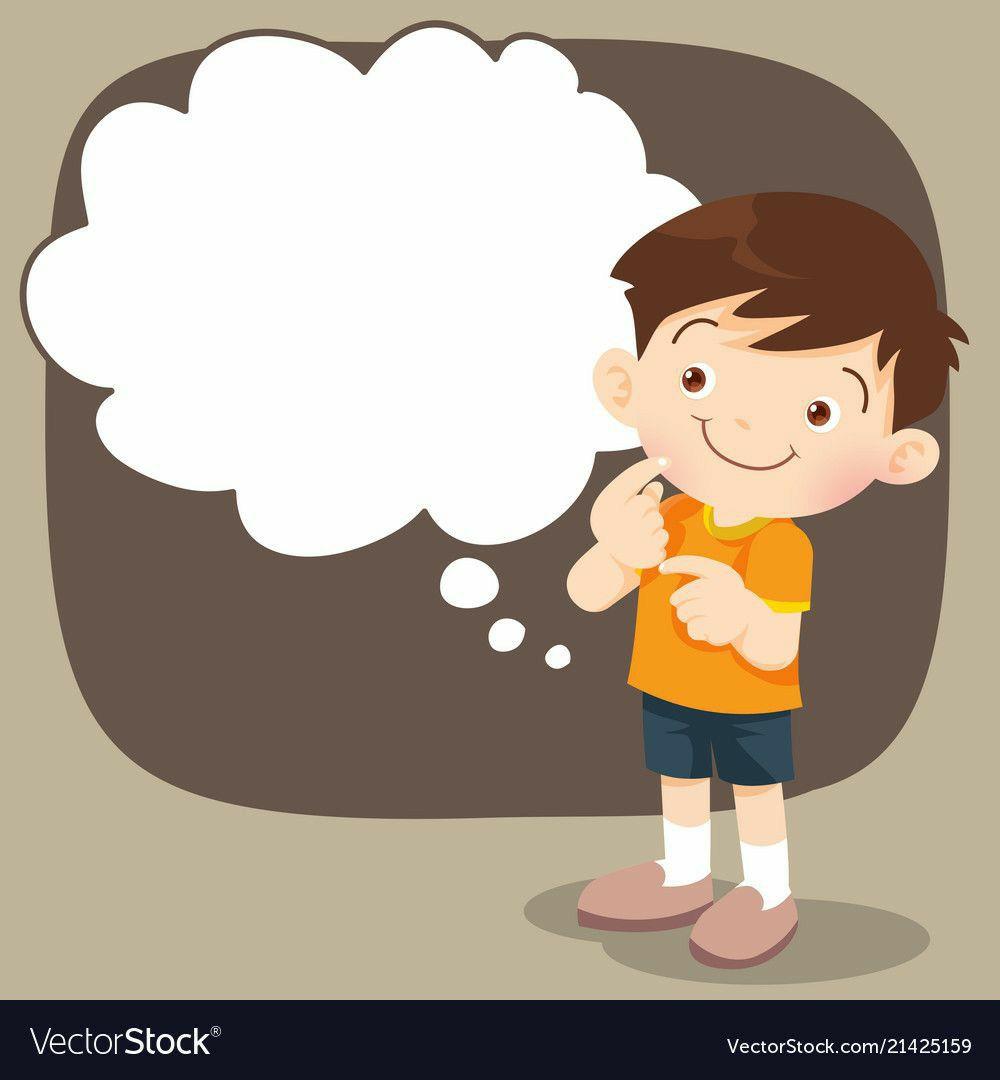 5-bo‘lim: 
Katta bo‘lsam, kim bo‘laman?
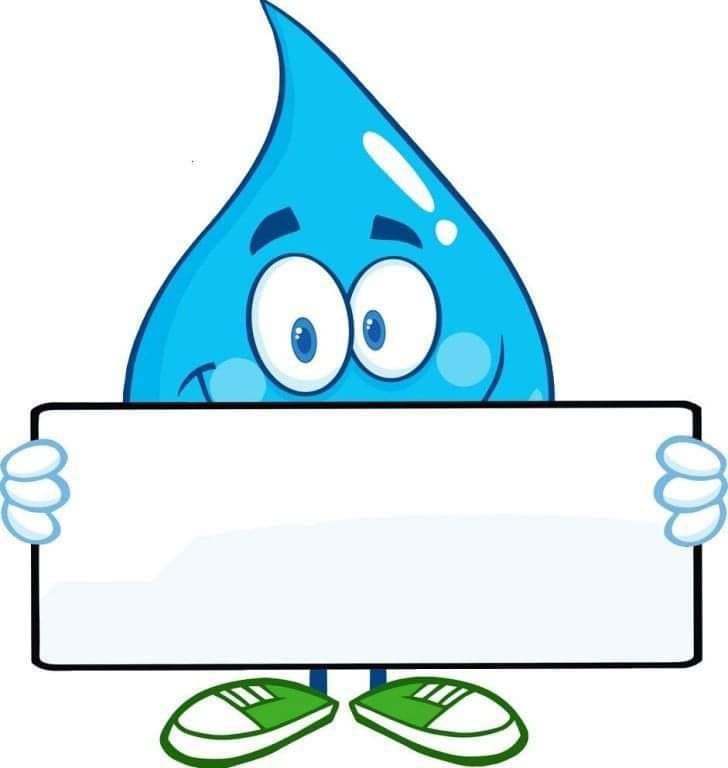 105-dars
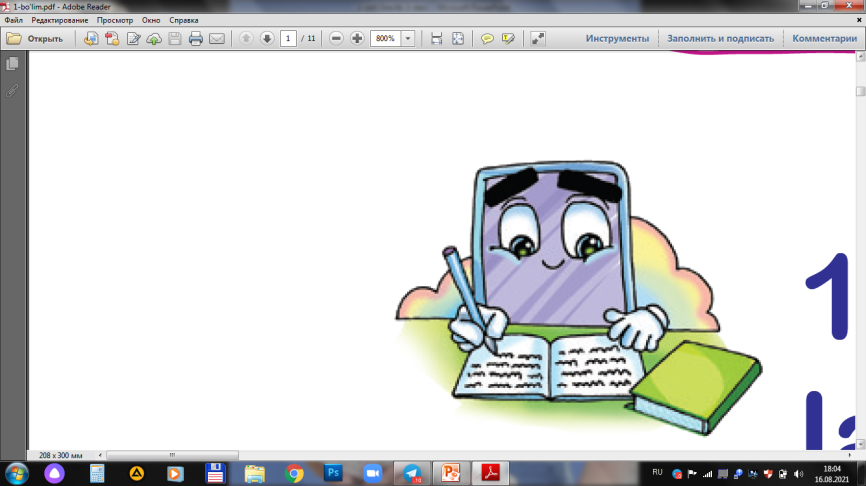 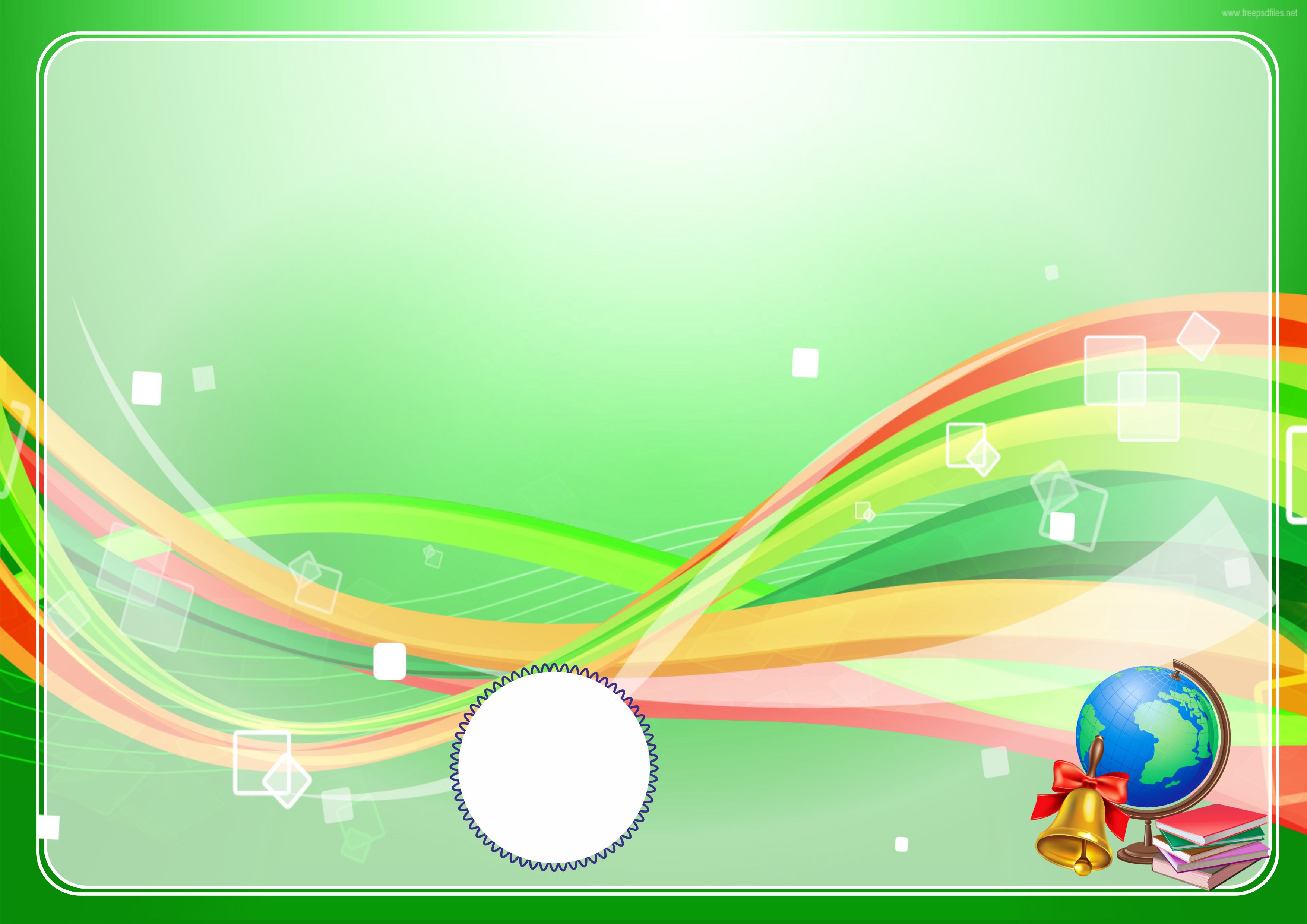 Katta bo‘lsangiz, kim bo‘lmoqchisiz? Yozing.
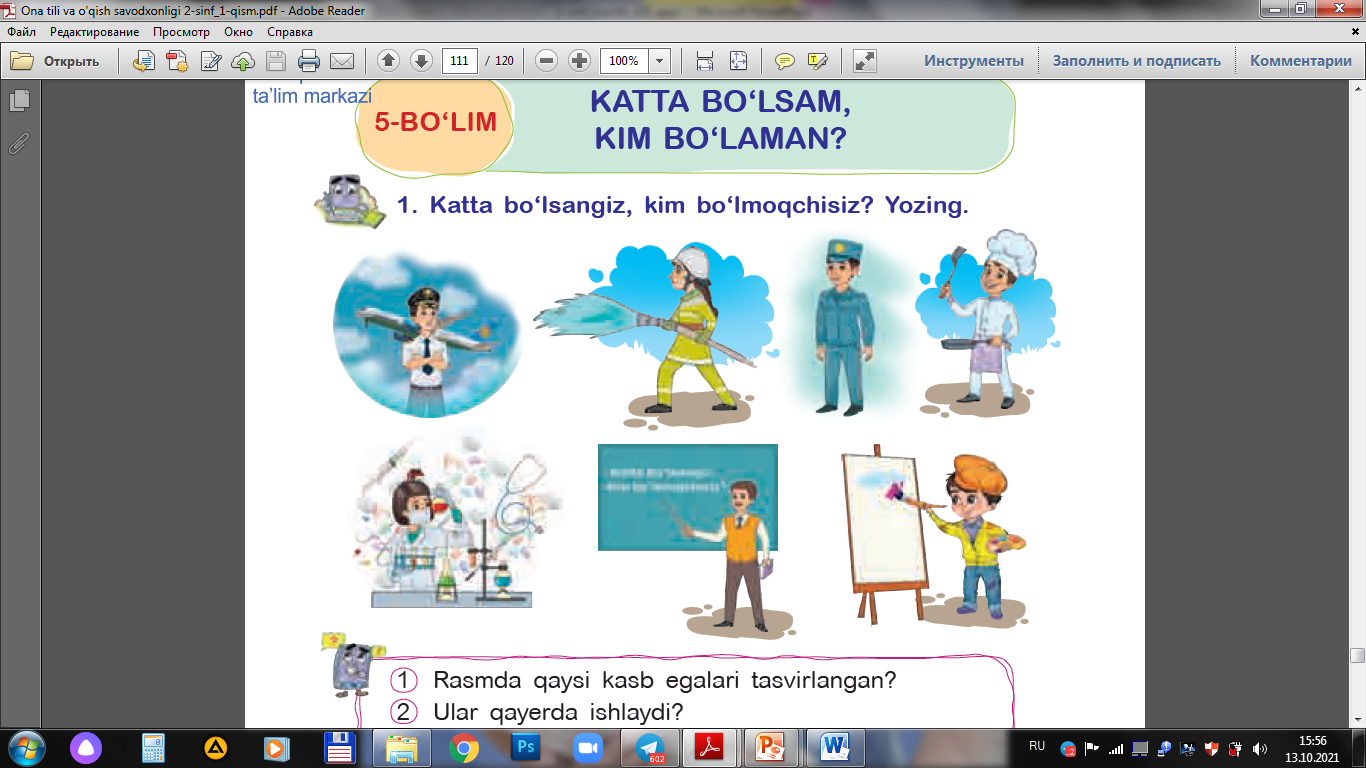 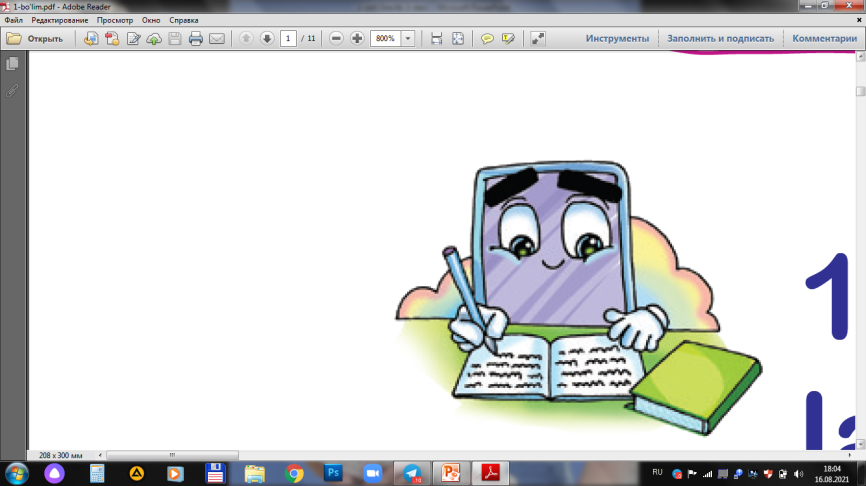 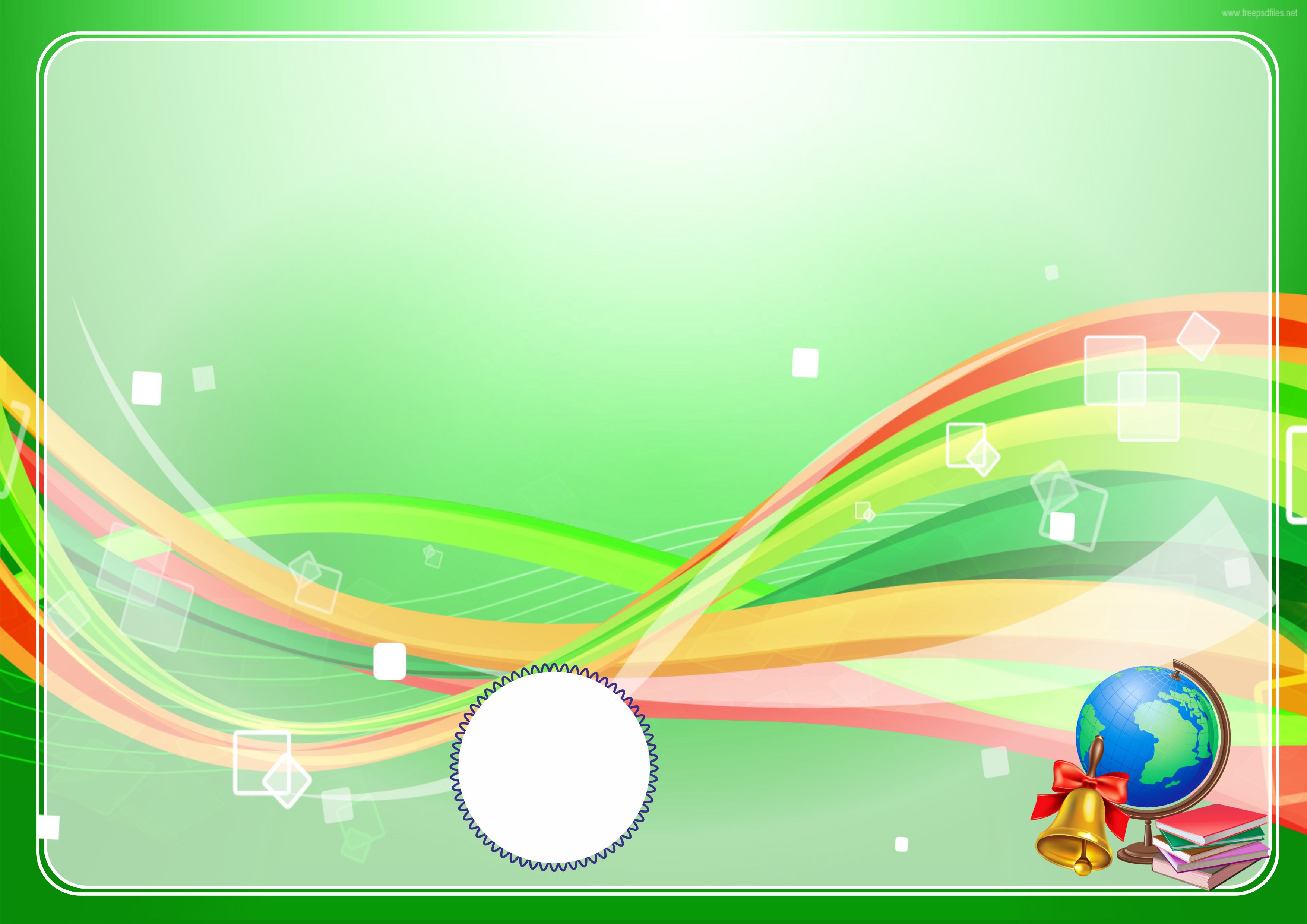 Katta bo‘lsangiz, kim bo‘lmoqchisiz? Yozing.
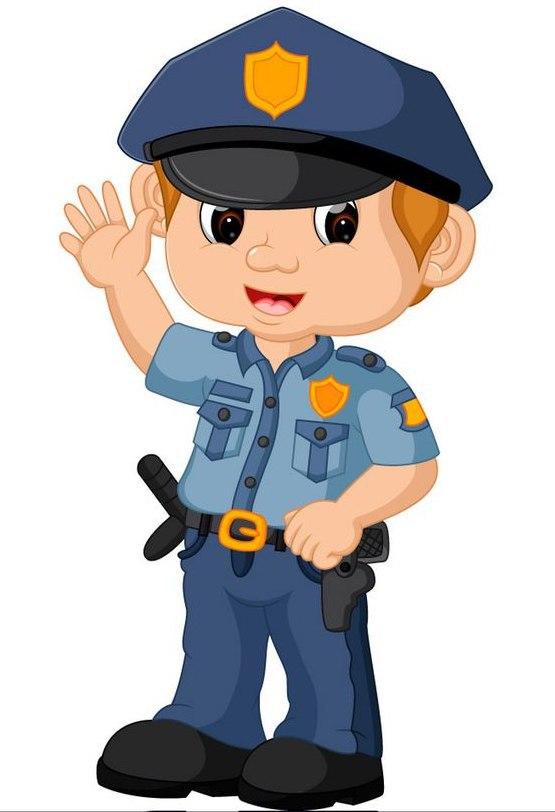 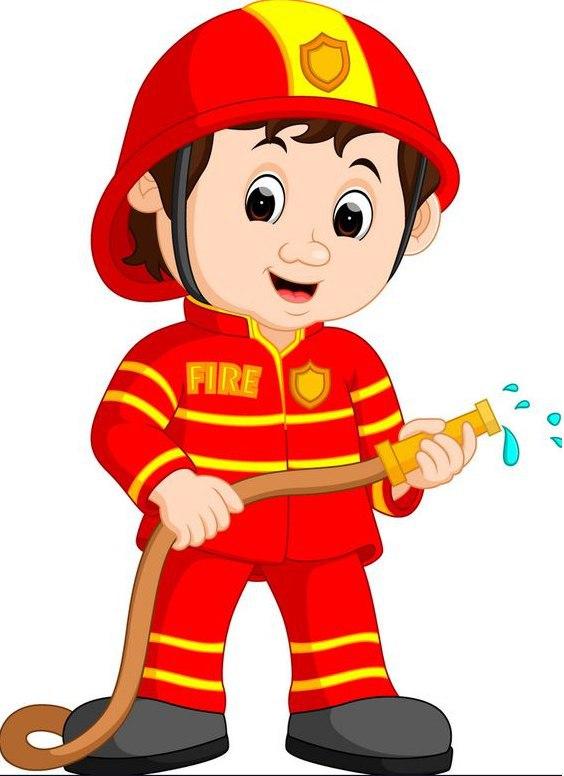 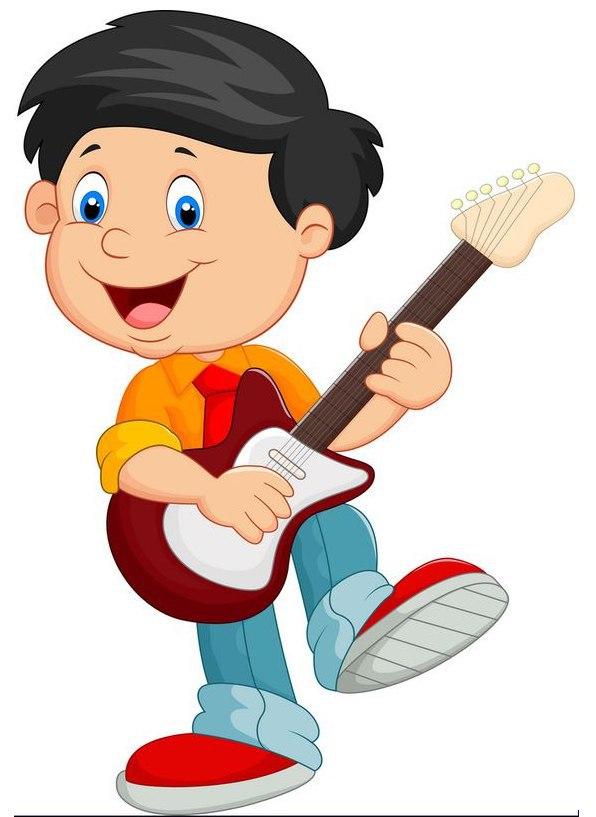 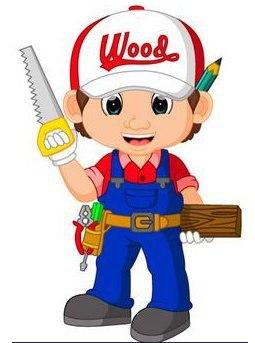 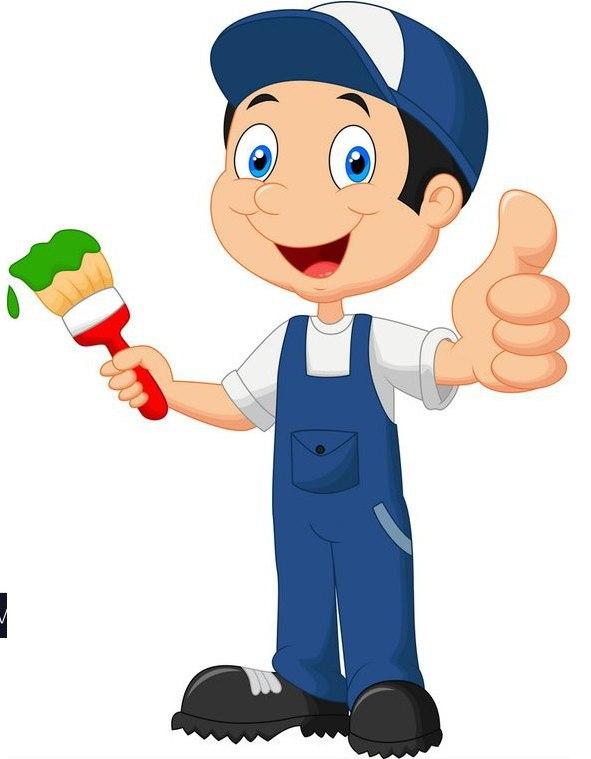 o‘t 
o‘chiruvchi
bo‘yoqchi
duradgor
militsioner
qo‘shiqchi
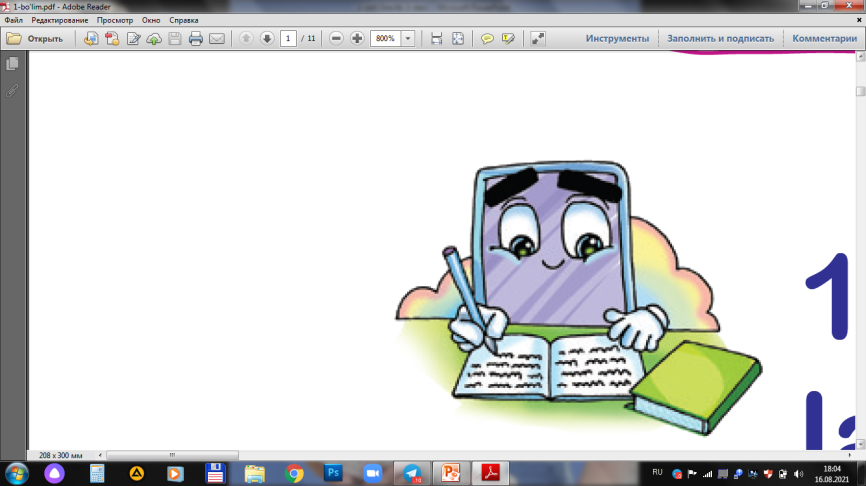 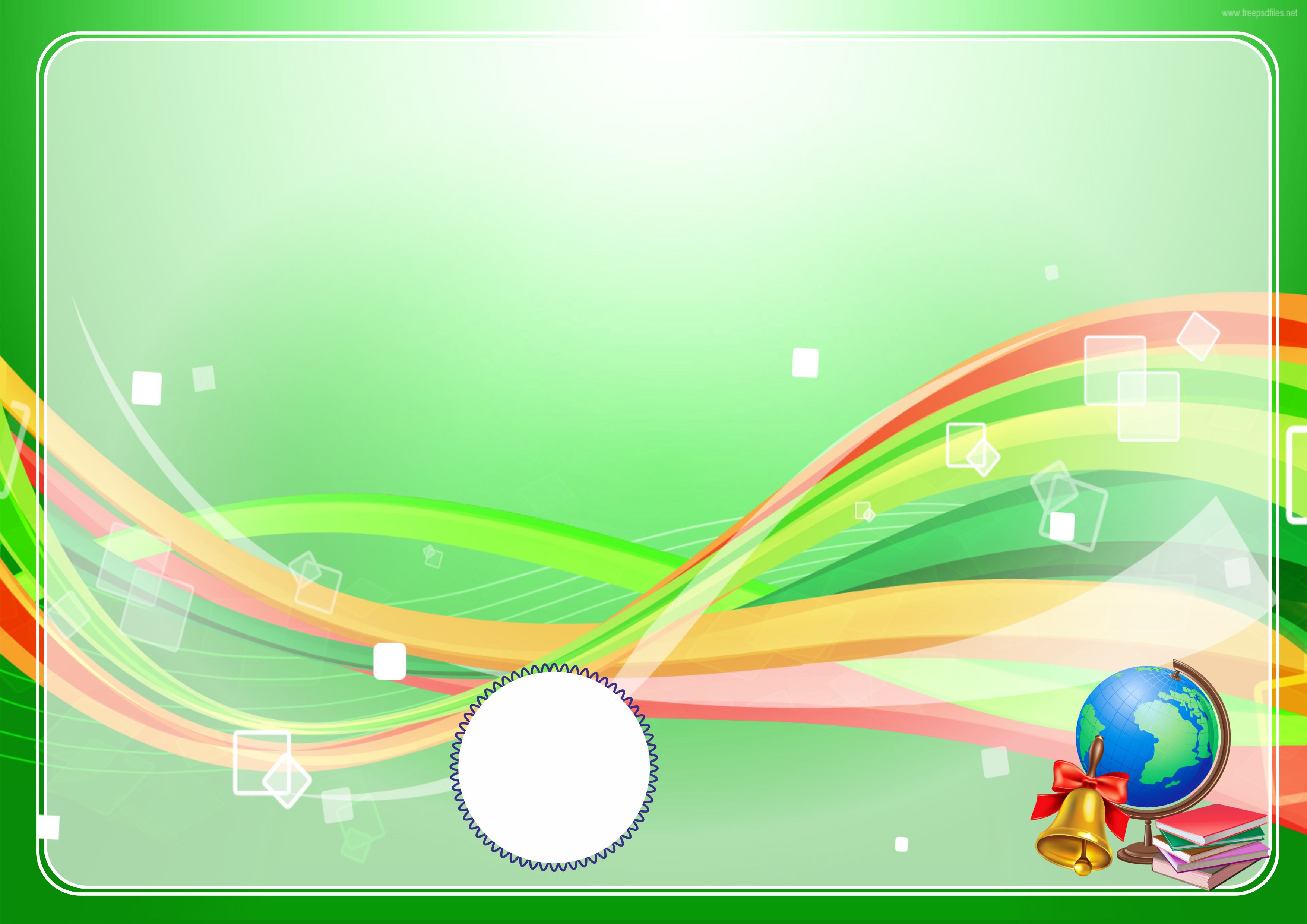 Katta bo‘lsangiz, kim bo‘lmoqchisiz? Yozing.
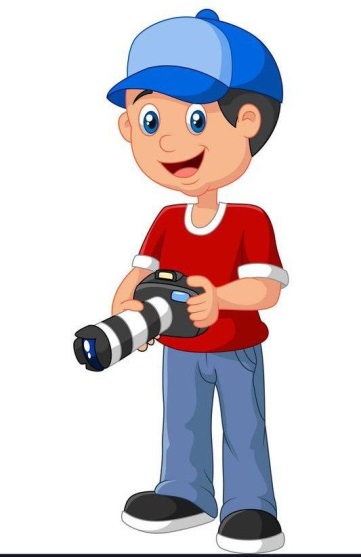 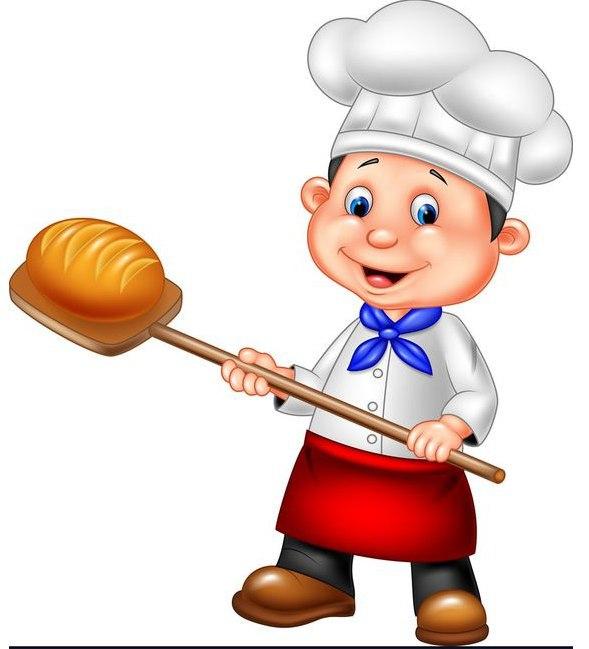 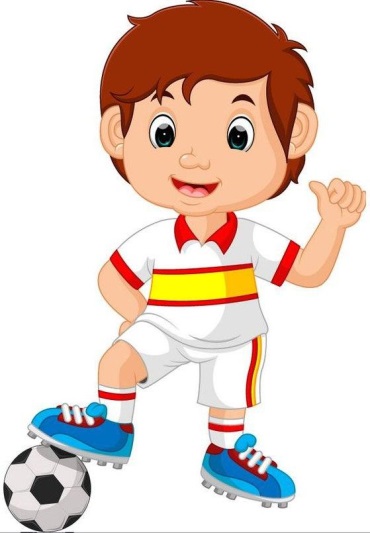 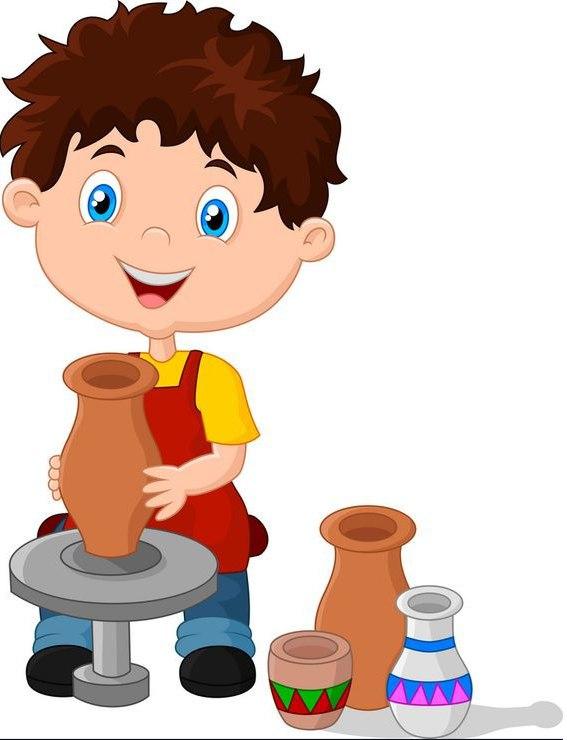 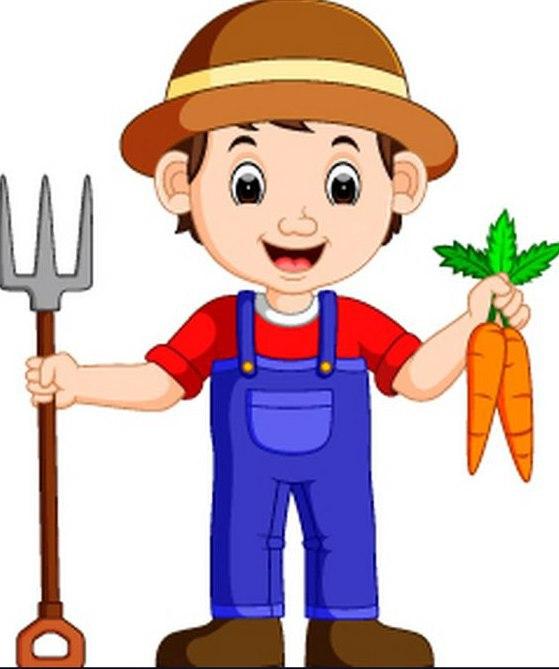 oshpaz
bog‘bon
operator
futbolchi
kulol
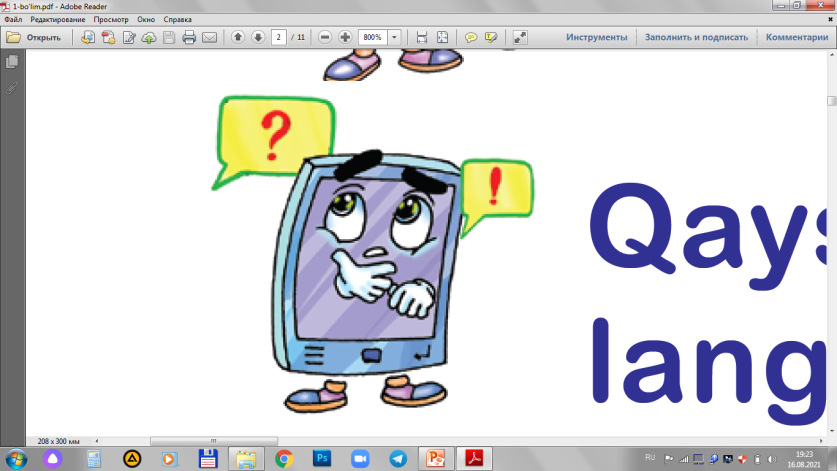 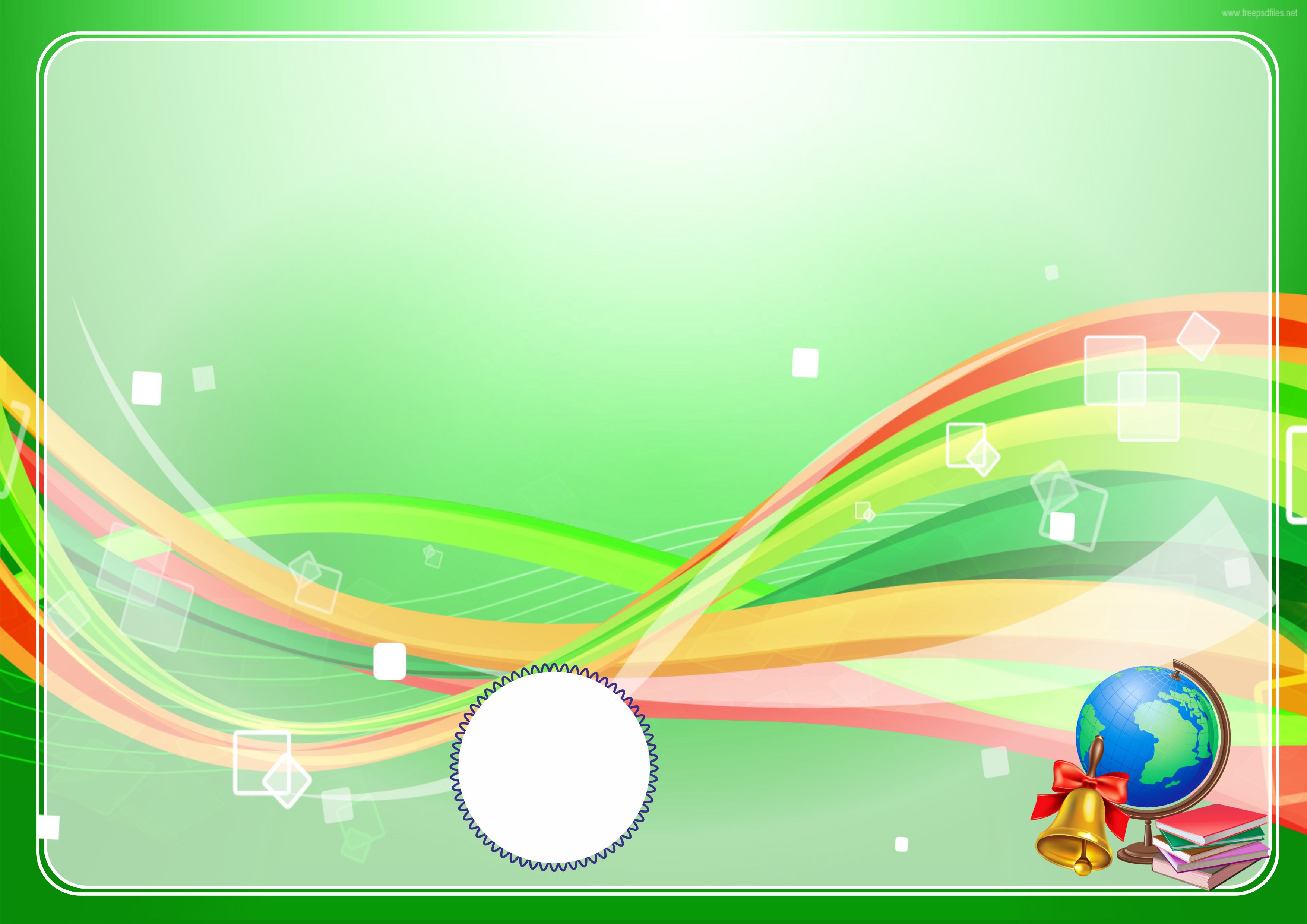 Savollarga javob bering.
1
Rasmda qaysi kasb egalari tasvirlangan?
2
Ular qayerda ishlaydi?
3
Yana qanday kasblarni bilasiz?
4
Nima uchun aynan shu kasb egasi bo‘lmoqchisiz?
Siz tanlagan kasbning boshqalarga qanday
foydasi bor?
5
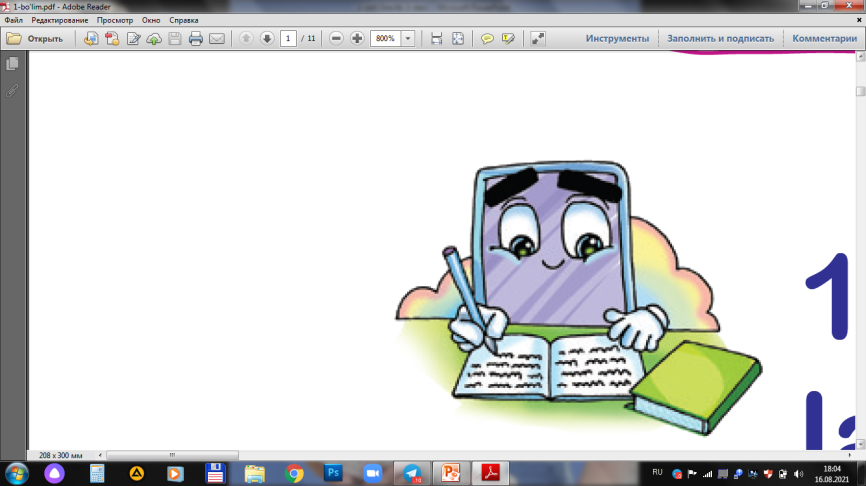 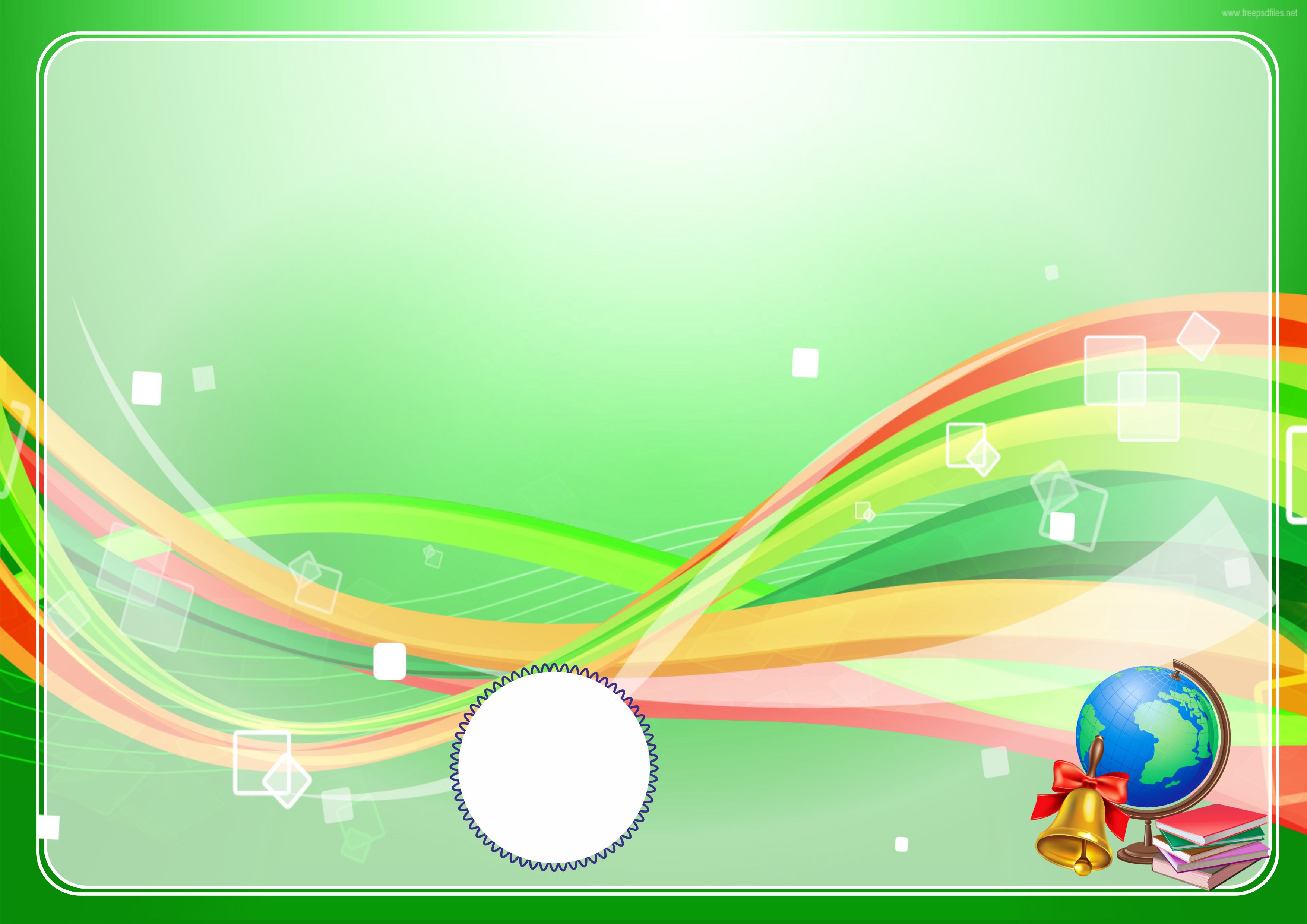 Moslashtiring.
chunki, ustozimga oʻxshab boshqalarga bilim bergim keladi.
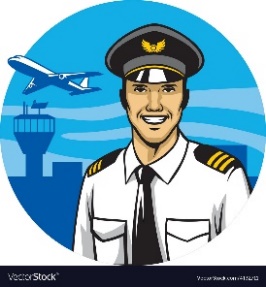 Men
bo‘lmoqchiman,
chunki, parvoz qilishni yaxshi koʻraman.
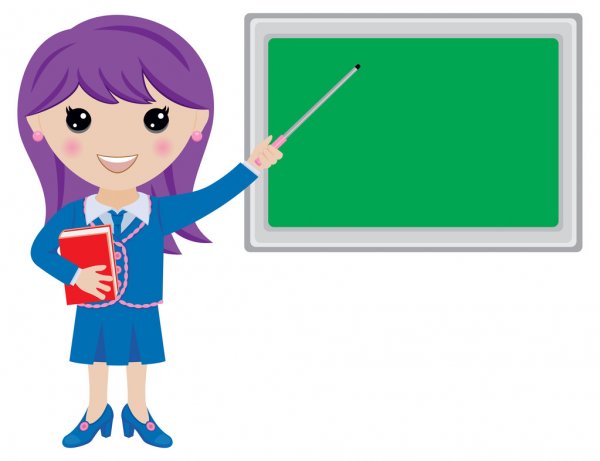 bo‘lmoqchiman,
Men
chunki ovqat pishirishni yaxshi koʻraman.
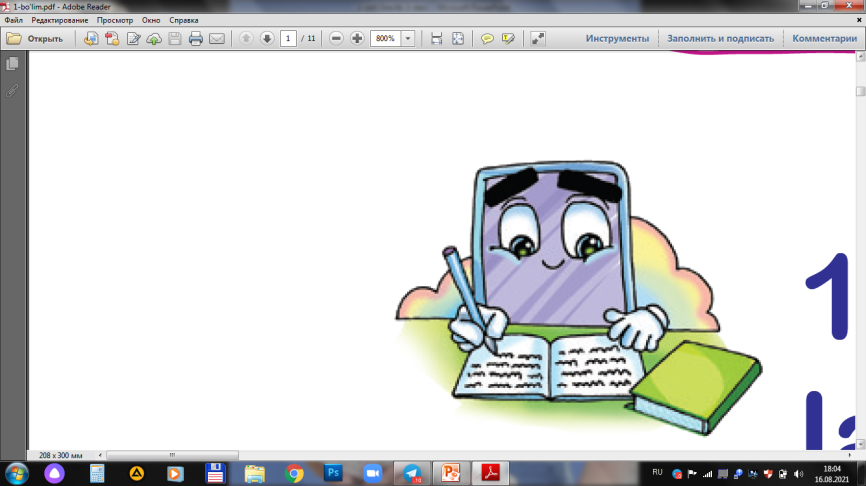 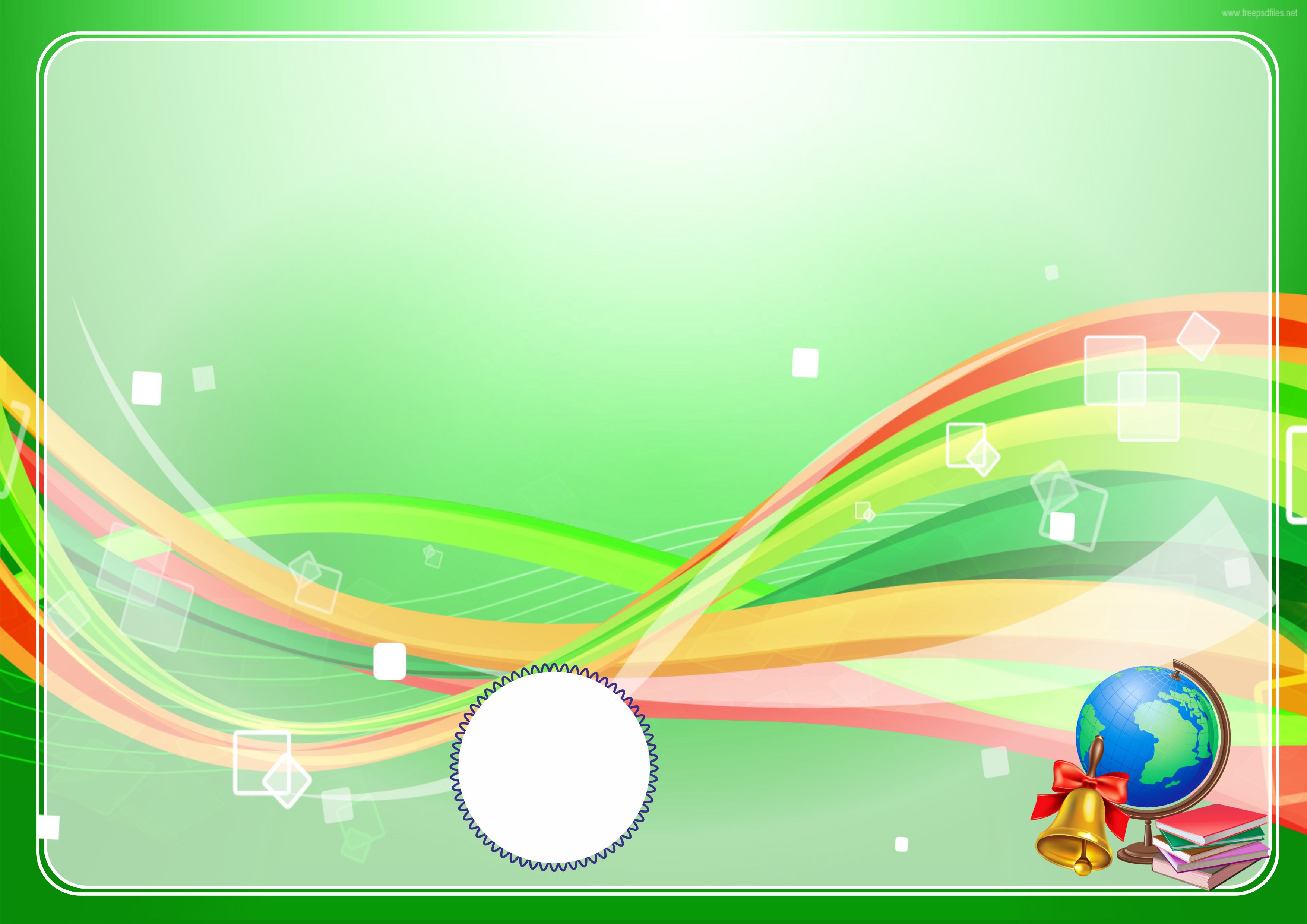 Moslashtiring
chunki, kasal odamni koʻrsam davolagim keladi.
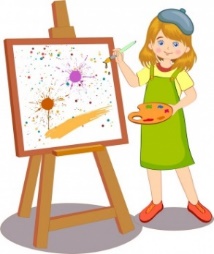 Men
bo‘lmoqchiman,
chunki, yomon odamlarni tutib yaxshi odamlarni himoya qilgim keladi.
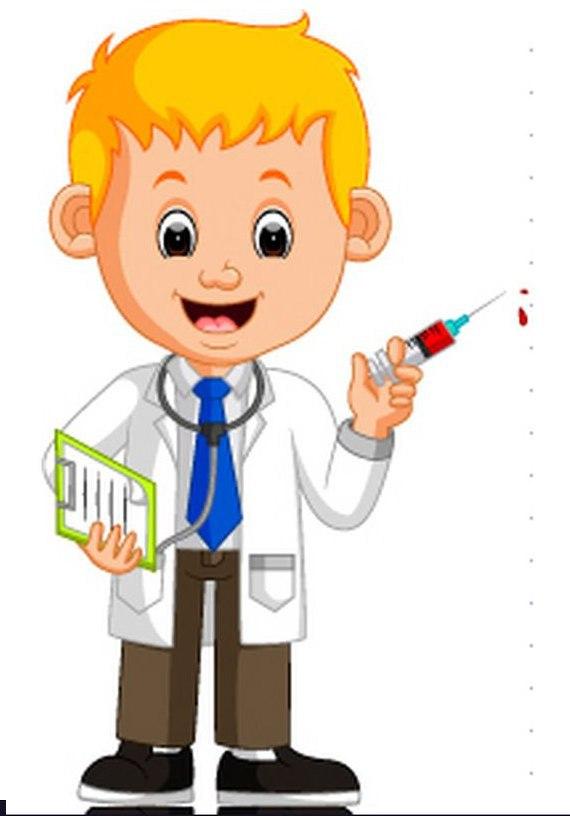 bo‘lmoqchiman,
Men
chunki, rasm chizishni yaxshi koʻraman.
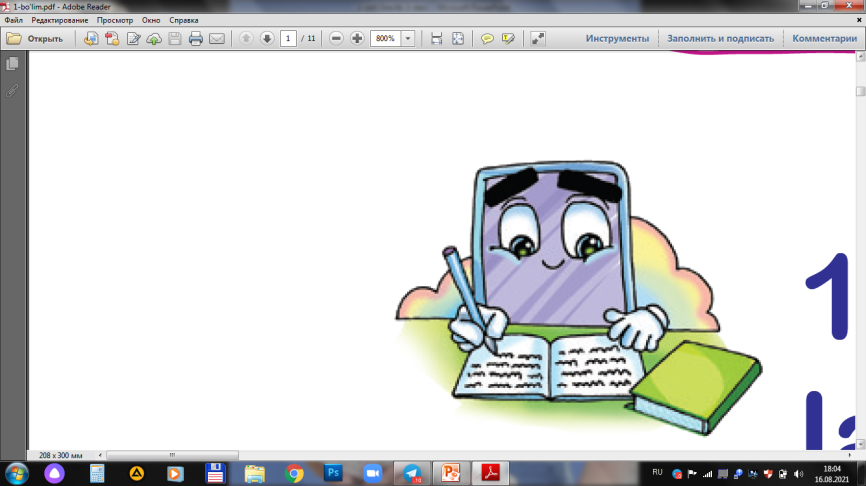 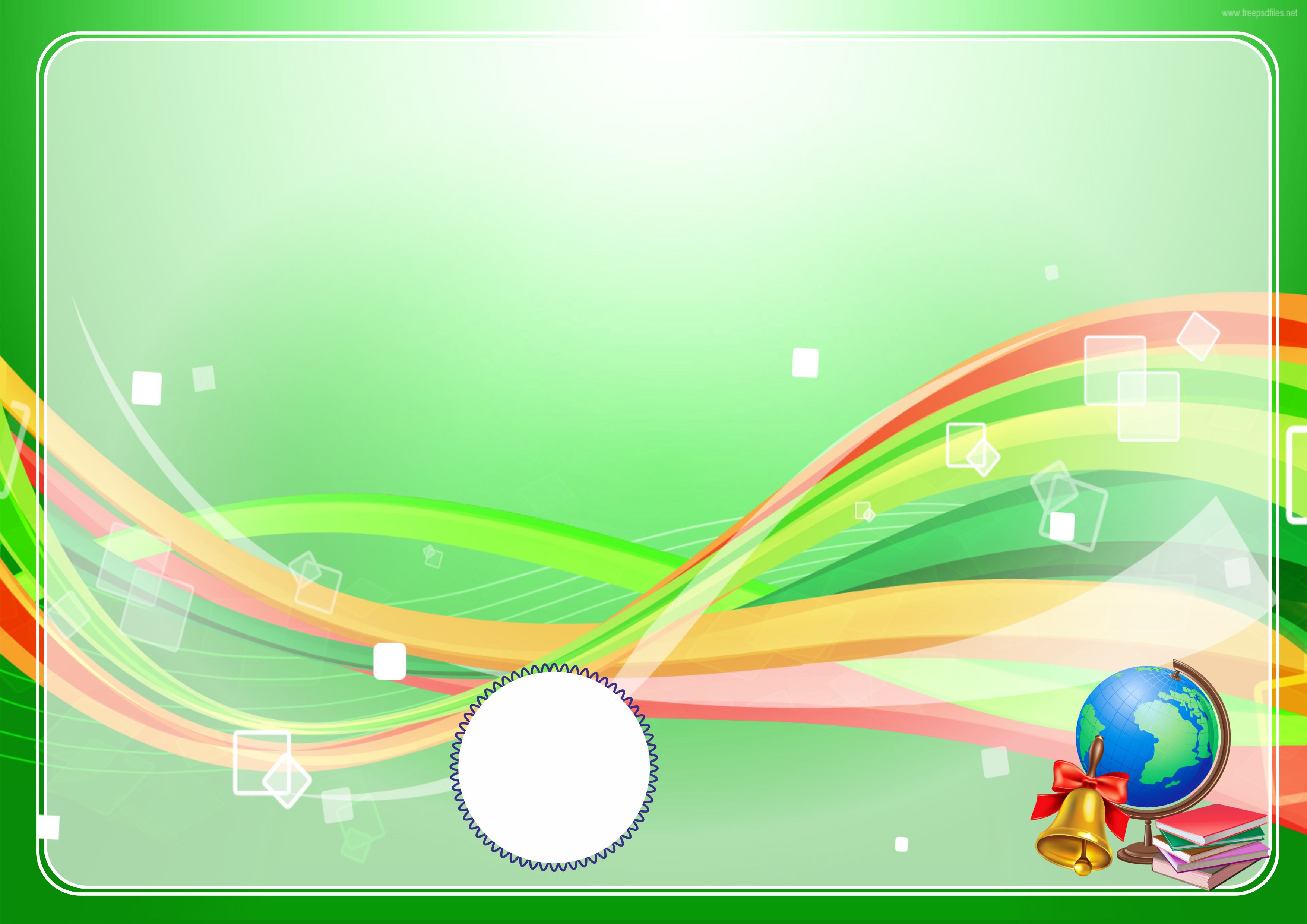 Moslashtiring
chunki ovqat pishirishni yaxshi koʻraman.
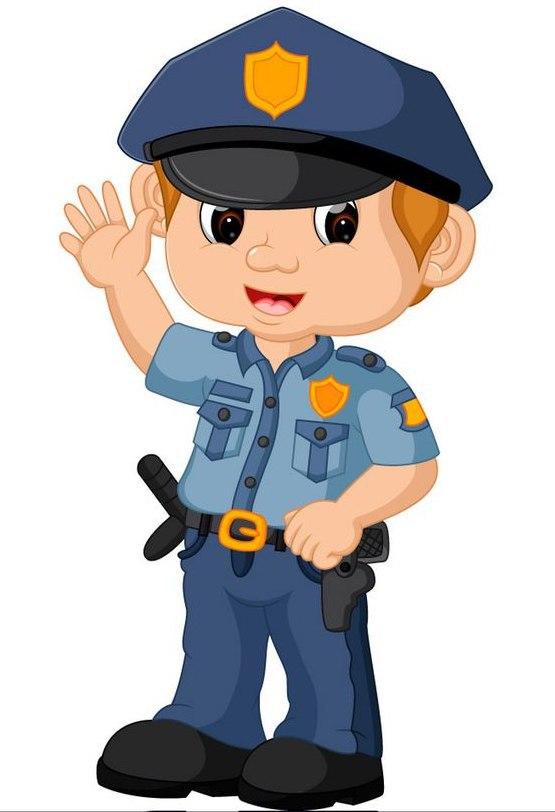 Men
bo‘lmoqchiman,
chunki, yomon odamlarni tutib yaxshi odamlarni himoya qilgim keladi.
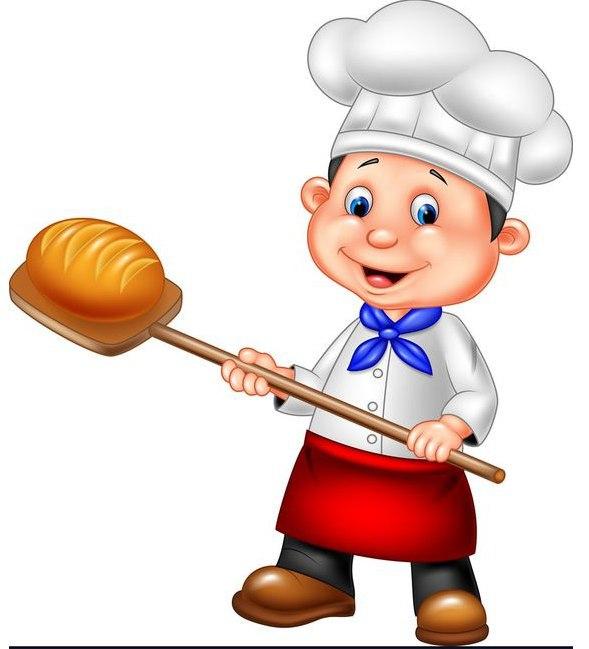 bo‘lmoqchiman,
Men
chunki, rasm chizishni yaxshi koʻraman.
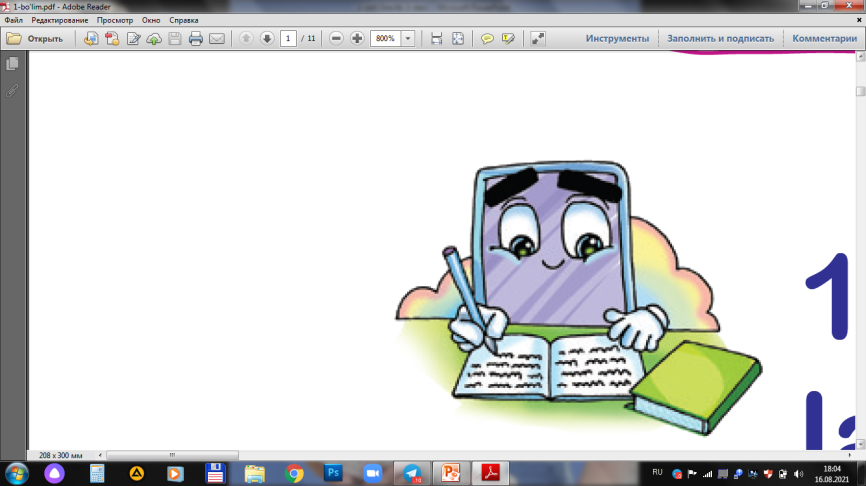 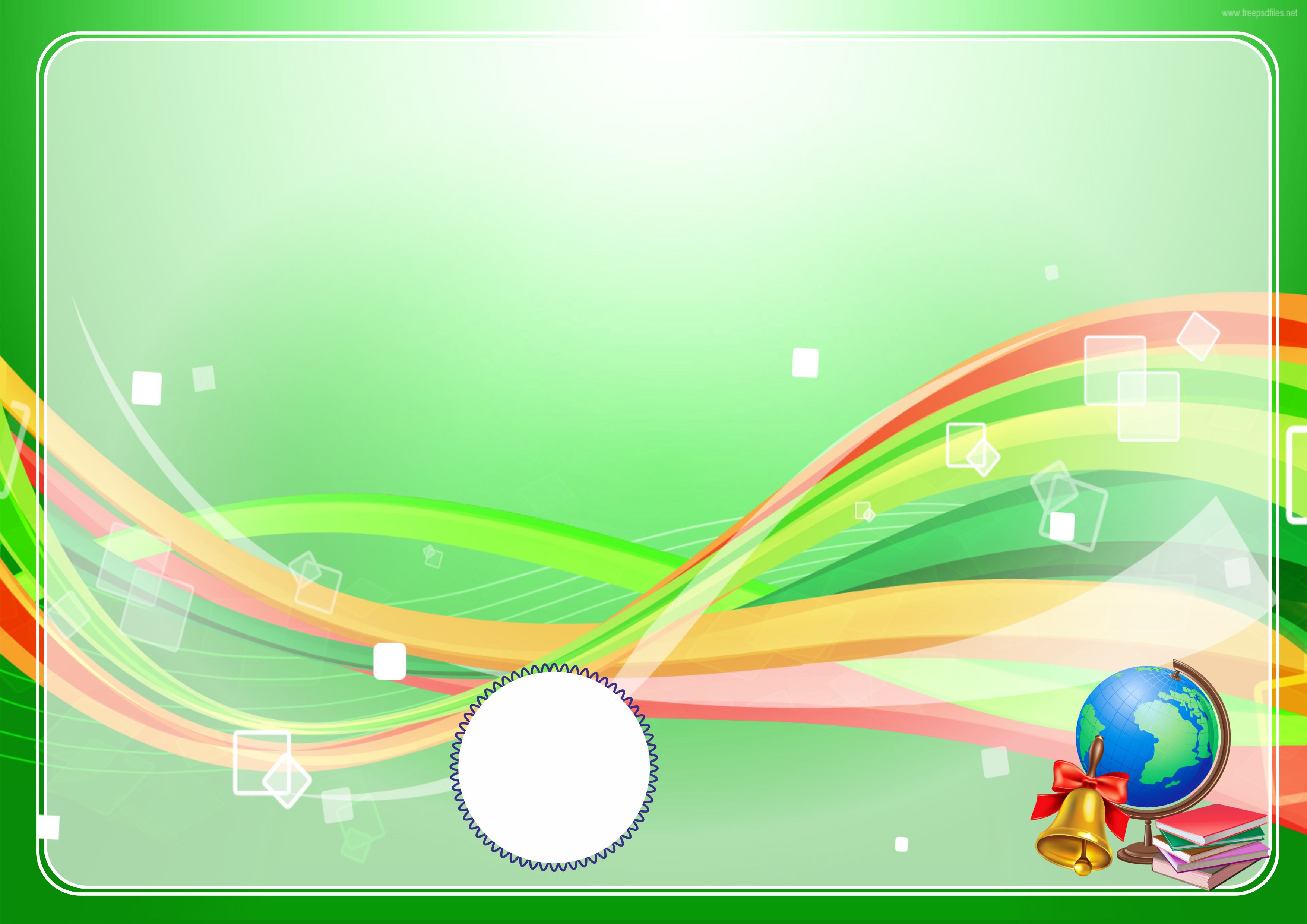 Moslashtiring
chunki, kasal odamni koʻrsam davolagim keladi.
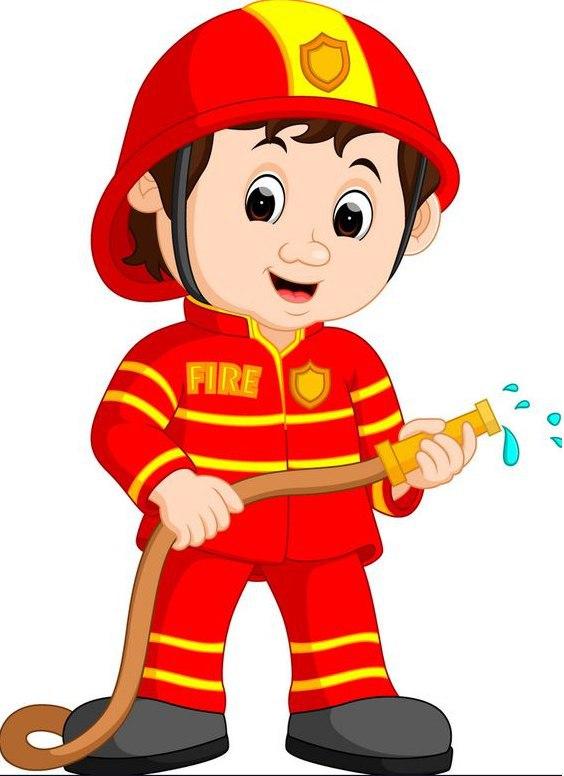 Men
bo‘lmoqchiman,
chunki, ixtirolar qilib xalqqa foydam tegishini xohlayman
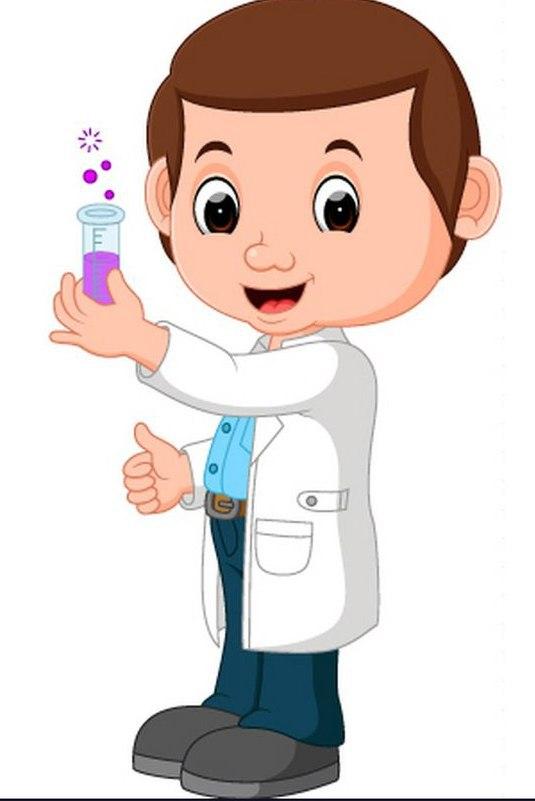 bo‘lmoqchiman,
Men
chunki, olovdan qoʻrqmayman, uni oʻchirib odamlar hayo-
tini saqlab qolaman.
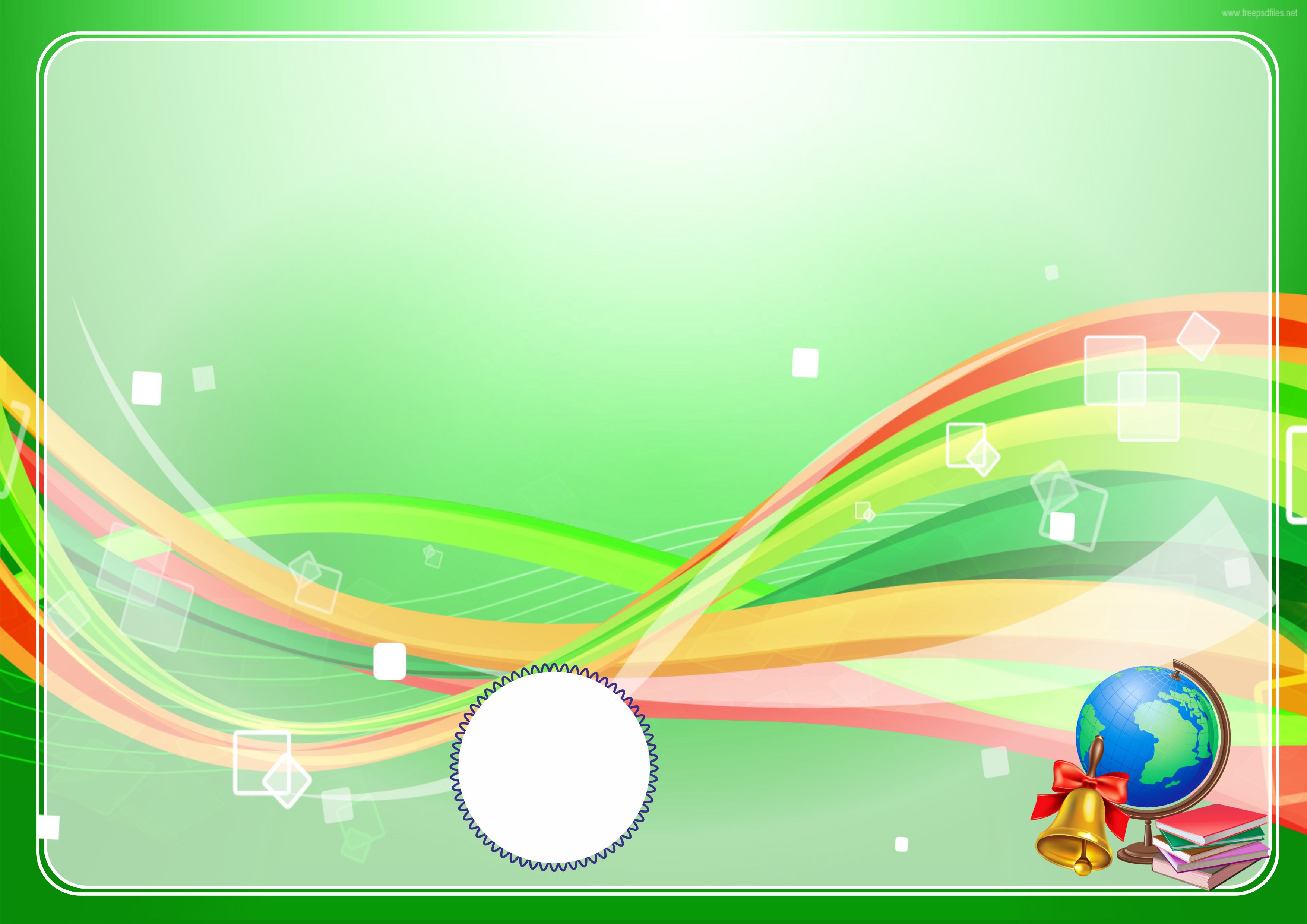 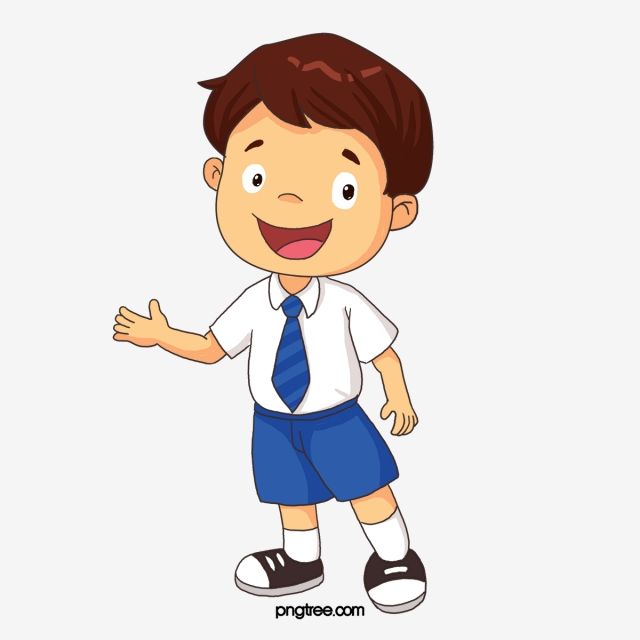 Bugungi dars haqida 
oila a’zolaringiz bilan suhbatlashing
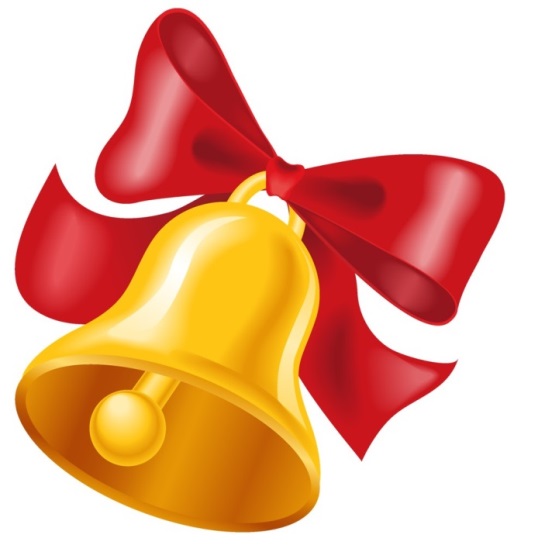